Okuma becerisinin gelişimi
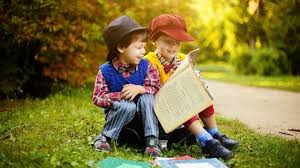 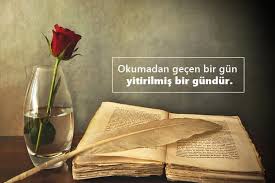 Kitap okumayan bir insanın kitap okuyamayan bir insandan hiç bir üstünlüğü yoktur! 
						      (Mark Twain)
Okuma öğretimi
okuma; kelimeleri, cümleleri, noktalama işaretleriyle, bir yazıyı bir bütün olarak görme, algılama ve kavrama sürecidir. 
Okuma etkinlikleri ile öğrencilere; okuduğunu daha çabuk ve doğru anlama, okuma sevgisi ve alışkanlığını geliştirebilme, farklı duygu ve düşüncelere saygılı olmayı öğrenme, yapıcı eleştirilerde bulunabilme gibi davranışlar kazandırılabilir.
 Öğrenme, büyük ölçüde okumaya dayanır. 
Okuduğunu anlama becerisinin Türkçe dersi dışındaki derslerde de önemli bir yeri vardır.
Metin inceleme:
Türkçe öğretiminde metinler birer araçtır.
Türkçe dersi 40-80dak. Esas alan bir anlayışla ya da günlük planla değil, yeteri kadar ders saatini kapsayan ders planı ile işlenmeli, başka bir değişle günlük plan yerine ders planı yapılmalıdır.
Düz yazıların incelenmesi sırasında şu aşamalara dikkat edilmelidir:
Metin, önce öğretmen tarafından okunur.
Metin, uzunluğuna göre değişik öğrencilere (3-5 öğrenciye) okutulur.
Metin, en az 3 öğrenciye özetletilir.
Metinin konusu belirlenir.
Metnin kavranmasına yönelik, öğretmen ve öğrencilerin hazırladığı sorular cevaplanır. 
Metnin duygu ve düşünce yapısının daha iyi kavranmasını sağlamak amacıyla kelime çalışmaları yapılır.
Sorularla; düşünce yazılarında paragraflardaki yan düşünceler ve ana düşünce, olay yazılarında ise ileti belirlenir.
Metnin planı ve türü belirlenir. metnin planını kavramak için metnin dış yapısı (biçim) iç yapısı (içerik) sezdirilmelidir.
metnin tür ve biçim özellikleri ile ilgili çalışmalar sırasında da diğer türlerle karşılaştırmalar yapılmalı, aynı türden başka metinler sınıfa getirilerek örneklendirilmelidir.
Metnin dil ve anlatım özellikleri de metinden alınacak örnekler ile gösterilmelidir.
şiirdeki duygu ve düşünceleri anlamaya yönelik kelime çalışmaları yapılır.
Sorularla şiirin ana duygusu belirlenir.
Şiirdeki benzetmeler bulunur.
Şiirde (varsa) ses uyumunu sağlayan kelime, kelime grubu ya da dize tekrarları bulunur. 
Şiirin (varsa) uyak örgüsü gösterilir.
Okuma Türleri
Sesli Okuma
Sessiz okuma
Hızlı Okuma
İnşat 
Okuma öncesinde göz atma
göz Gezdirerek Okuma
Tarayarak Okuma
özetleyerek okuma
Tartışarak Okuma
Not Alarak Okuma
11. İşaretleyerek Okuma
12. Tahmin Ederek Okuma
13. Grup Olarak Okuma
14. soru sorarak Okuma
15. Söz Korosu
16. Okuma Tiyatrosu
17. Ezberleme
18. Metinlerarası Okuma
19. Eleştirel Okuma
1. Sesli Okuma
Gözle algılanıp zihinle kavranan kelimelerin ve kelime kümelerinin konuşma organlarının yardımı ile söylenmesidir.
Sesli okuma aynı zamanda öğrencilerin iyi dinleme alışkanlıkları kazanmalarında etkili olur. 
Okuma metinlerinin seçilmesinde şu hususlara dikkat edilmelidir:
Seçilen yazı konu bakımından eğitici, ilginç ve güncel olmalıdır.
Düşünce , duygu ve görüş bakımından çocukların seviye ve yaşlarına uygun olmalıdır.
Kelime, deyim ve terim bakımından sade, açık ve çocukların seviyesine uygun olmalıdır. 
Anlam bakımından akıcı ve anlaşılır olmalıdır. Bir derste bitecek uzunlukta olmalıdır.
2. Sessiz okuma
ses organlarından herhangi birini hareket ettirmeden, gövde ve baş hareketleri yapmadan yalnızca gözle yapılan okuma faaliyetidir. 
Sessiz okuma, metni anlayıp kavramaya yönelik bir okuma türüdür.
Bu okuma tekniği ile zaman ve enerji daha planlı kullanılmış olur. Sessiz okuma, sesli okumaya göre daha hızlıdır; bununla birlikte sesli okuma tam olarak kazanılmadan sessiz okumada başarılı olmak zordur. 
Dilin seslendirme süresi ile gözün görme süresi arasında ¼ saniye gibi 1 zaman farkının bulunduğu tespit edilmiştir. Sesli okumada 1 sn de 1 kelime 60 sn de 60 kelime ederken ; sessiz okuma işleminde ¼ sn de 1 kelime 60 sn de 240 kelime okunabilmektedir. 
İlk öğretimde sessiz okuma çalışmalarına ikinci sınıfta başlanır. İkinci ve üçüncü sınıfta kısıtlı bir zaman ayrılır. Dördüncü sınıfta sesli ve sessiz okumaya eşit zaman ayrılır. Beşinci sınıfta ise, daha çok sessiz okumaya zaman ayrılır.
3. Hızlı Okuma
Normalden daha kısa süre içinde daha çok şey okuyabilmek amacıyla yapılan bir okuma çeşididir.
Günümüz insanı okumak konusunda mevcut kapasitesini bütünüyle kullanamamaktadır. 
Günlük yayınların yoğunluğu bilim alanındaki gelişmeler, öğretim sırasında okunması gereken dokümanların her geçen gün biraz daha artması karşısında insanlar çaresiz kalmakta; hepsini okuyacak zaman bulamamaktadır. 
Hızlı okuma, düşünme hızını artırarak anlama düzeyini ve algılama becerisini geliştirir, araştırma ve inceleme çalışmalarında kısa sürede daha çok bilgiye ulaşılmasını sağlar.
Okuma alışkanlığı, okuma sevgisi ilköğretimde başlar ve gelişir. 
Okuma becerilerinin gelişimi, eğitim süreci boyunca devam eder. 
Doğru okuma, hızlı okuma, anlayarak okuma, amaçlı okuma gibi beceriler ancak zamanla gelişerek olumlu alışkanlıklar haline dönüşür. 
Hızlı okumanın yavaş okumaya göre daha iyi hatırlamayı sağladığı kabul edilir. Çünkü yavaş okurken dikkat daha kolaylıkla başka şeylere kayar ve zihinsel bağlantılar zayıflar. 
Hızlı okumada bir öğrenci dakikada ortalama 400-500 kelime okuyabilir.  Araba yarışlarına katılan bir arabayı saatte 20 km hızla görürseniz sıkılırsınız. Çünkü bu hız o araba için “hiçbir şey”  demektir. Gözleriniz ve beyniniz de tıpkı bu arabanın motoru gibidir. Çok daha hızlı gidebilir ve alışılmış hız sınırlarını aşabilirler. Fakat yavaş okuduğunuzda, gözleriniz durmak ve her kelimeyi tek tek görmek zorundadır. Beyniniz bundan git gide sıkılır.  Farklı şeyler düşünmeye başlar. Konsantrasyonunu ve ilgisini kaybeder. Doğal olarak gözleriniz yorulur ve kitabı kapatırsınız.
4. İnşat
Öğrencilerin şiir okuma ve dinleme zevk ve alışkanlıklarının gelişmesine yardımcı olur. 
İlköğretimlerde belirli gün ve haftalarda yapılan törenler inşat çalışmaları için geniş imkanlar sağlar. 
Ayrıca Türkçe dersine başlarken öğrencilerin beğendikleri şiiri sınıfa getirip okumalarını sağlayarak derse başlamak da mümkündür.
Şiir , ses akışını ve ritim unsurlarını yoğun bir biçimde taşıması nedeniyle diğer türlerden ayrılır. Şiir okumak, ses ahengini fark etmeyi gerektirir. Ses ve anlamı kaynaştırmak, uygun kelime ve hecelerde vurgu yapmak, şiir okumanın önemli unsurlarıdır.
5. Okuma öncesinde göz atma
Okunacak yazının içeriği hakkında bilgi edinmek için yapılan bir okuma türüdür. 
Bu tür okumalar, daha çok bilgi içeren kitaplarda kullanılır.
göz atma sonucunda edinilen bilgiye göre kitap ya okunur ya da bırakılır.
6. göz Gezdirerek Okuma
Metnin ana düşüncesini tanımak amacıyla yapılan bir okumadır. 
Az zamanda çok sayıda metni gözden geçirmek için başvurulur.
 Gazete okuduğumuzda kelime kelime okumak yerine göz gezdirerek okuruz. 
Göz gezdirerek okuma, normal okumadan 3 ya da 4 kez daha hızlıdır. 
Göz gezdirerek okuma, araştırmalarda bir yazının ilginç yerlerini okumak için kullanılır. 
Göz gezdirerek okuma farklı şekillerde yapılır. Kimi ilk ve son paragrafların baş taraflarını okur; kimileri de başlık, alt başlık ve görsellere bakarak okur. 
Bu okuma tekniği, bir kitabı bütünüyle anlamak yerine, belli bir konuda araştırma yaparken kullanılır. 
Bu tür okumalarda tarihlere, yerlere, isimlere, grafik, tablo ve bölümlere dikkat edilir.
7. Tarayarak Okuma
Sayfadaki anahtar kelime, deyim ve kelime gruplarını esas alarak yapılan bir okumadır. 
Telefon rehberine ya da sözlüklere bakarken sık kullandığımız bir tekniktir. 
Kafamızdaki sorulara cevap aramak amacıyla metindeki anahtar kelimeleri ya da temel düşünceleri ararız. 
Bazı yazarlar, yazılarında bazı kelime ya da kelime gruplarını koyu, eğik, renkli ya da değişik stillerde yazarlar. 
Bazı yazarlar da sayfa kenarlarına sayfadaki yazının ana düşüncesini yazarlar.
8. özetleyerek okuma
Konunun ana hatlarının kavranmasını sağlamak amacıyla yapılan okuma türüdür. 
Metni okumaya başlamadan önce, tahtaya “Metinde geçen şahıs ve varlıklar kimlerdir?”, “Olaylar nerede ve ne zaman geçmektedir?” vb. sorular yazılır. 
Öğrencilerden metni dinlerken veya okurken bu soruların cevaplarını bulmaları istenir. 
Okuma süreci zaman zaman durarak öğrencilere okunan bölümün özetini çıkarmaları için süre verilir. 
Okuma bittikten sonra, her bölümün özetini bir veya iki cümle ile yeniden ifade etmeleri ve bu cümleleri birleştirerek tek bir paragrafa dönüştürmeleri istenir. 
Metin ikinci kez okunur ve öğrenciler gerekli düzeltmeleri yaparlar.”
9. Tartışarak Okuma
Öğrencilerin metinde işlenen konuyla ilgili bilgi, duygu ve düşüncelerini başkalarıyla paylaşmalarını ve onların bilgi ve görüşlerinden yararlanarak farklı bakış açıları kazanmalarını sağlamak için yapılan okumadır.
10. Not Alarak Okuma
Öğrencileri okuma sürecinde etkin kılmak, onların önemli bilgi, düşünce ve olayları hatırlamalarını sağlamaktır.
öğretmen, önemli cümleleri veya bölümleri ikinci kez okuyarak öğrencilerin dikkatini çeker. 
Okuma sonunda öğrencilerin aldıkları notlar değerlendirilir. 
Sessiz okuma sırasında öğrenciler, kartlara veya kağıtlara önemli gördükleri yerleri not ederler.
11. İşaretleyerek Okuma
Konuyu anlamaya yardımcı olacak anahtar kelime ve kavramlar ile önemli görülen yerlerin belirlenmesi amacıyla yapılan okumadır. 
Not alma yönteminden farklı olarak öğrenciler, önemli gördükleri yerleri metin üzerinde işaretler. 
Bunun için farklı renklerde kalemler kullanılır. 
Öğrenciler altını çizdikleri veya çeşitli işaretlerle belirledikleri bölümleri kendi cümleleriyle ifade ederek anlamlı bir metin oluştururlar. Böylece, metin ana hatlarıyla kavranmış olur.
12. Tahmin Ederek Okuma
Çeşitli yollarla yapılabilir:
a) Okuma süreci kesintiye uğratılır: iki kısımlı günlük
b) öğretmen metni sesli okur. Öğrencilerde merak uyandıran ifadeler ve bunlarla ilgili sorular tahtaya yazılır. metnin devamında soruların cevapları bulundukça üstleri çizilir.
c) öğretmen, öğrencilerden metni okumaya başlamadan önce, metnin başlığı ve görsel unsurlardan hareketle metnin içeriğine yönelik tahminlerde bulunmalarını ister. Sesli okuma sırasında duraklamalar yaparak “Sizce bundan sonra ne olabilir?”, “Metnin devamında olayların tahmin ettiğiniz gibi gelişmesinin sebebi nedir?” gibi sorularla öğrencinin dikkatini metne yoğunlaştırır.
13. Grup Olarak Okuma
Öğrencilerin okudukları metinle ilgili farklı görüşleri değerlendirmelerini ve grup çalışmasında görev alarak sorumluluk bilincine sahip olmalarını sağlamak amacıyla yapılan okuma türüdür. 
Öğrenciler gruplara ayrılarak kendi seçtikleri bir kitabı veya metni okurlar. 
Grup içinde her öğrenci bir görev alır (Başkan, okuma sürecinde oturumu yönetir. Sözcü, okuma sonrasında grubun görüşlerini diğer gruplara aktarır. Yazıcı, okuma sonrasında anlaşılanları ortak bir metne dönüştürür. Resimleyici, anlaşılanları resimler.) 
grup üyeleri, okudukları kitap veya metinle ilgili görüş alış verişinde bulunurlar. 
Hazırlanan açık uçlu sorular etrafında tartışılarak metnin kavranması sağlanır. 
grup, görüşlerini ve resimlerini diğer gruplarla paylaşır.
14. soru sorarak Okuma
Okuma öncesinde ve sürecinde öğrencilere sorular hazırlatılarak metin üzerinde düşünmelerini ve metni anlamalarını sağlamaktır. 
Bu yöntemin uygulanması iki şekilde gerçekleşir:
a) metin sesli veya sessiz okunduktan sonra öğrenciler, okuma sürecinde zihinlerinde oluşan soruları yazarlar. Gruplara ayrılarak bu sorulara cevap ararlar. Her gruptan ya da sınıftan bir öğrenci, bir arkadaşına soru sorar.
b)öğrenciler metni okumadan önce ve okuma sırasında, metnin başlığı ve görsel unsurlarıyla ilgili zihinlerinde oluşan soruları tahtaya yazarlar. Cevaplandırılan soruların üstleri çizilir.
15. Söz Korosu
Bir şiir veya düz yazı bölümlere ayrılarak bir grup öğrenci tarafından birlikte okunur.
16. Okuma Tiyatrosu
öğrencilerin metnin yapısını, dilini ve metinde yer alan şahıs ve varlık kadrosunun özelliklerini anlamalarını sağlamak amacıyla yapılan okuma türüdür.
her öğrenci okuyacağı bölüme hazırlanır.
17. Ezberleme
Öğrencilerin seviyelerine, ilgi ve ihtiyaçlarına yönelik olarak belirlenen metinler (şiirler, kısa düz yazılar, güzel sözler vb.), belirli bir süre içinde öğrenciler tarafından ezberlenir. Bilgileri unutmamak için:
a) dinlediğiniz konuyu hikayeleştirin.
b) konuyla ilgili şarkı oluşturun.
c) İsim ya da sima hatırlamak için kişileri bir şeylere benzetin.
d) Kıyaslama yapın.
e) Öğrendiğiniz bir konuyu öğretebileceğiniz birini bulun ve ona anlatın.
18. Metinlerarası Okuma
Metin okunduktan sonra öğrencilere, daha önce okudukları diğer metinlerle ne gibi benzerliklerin olduğu sorulur. 
Metinler arasında yer, zaman, şahıs ve varlık kadrosu, konu, düşünce ve olay bakımından ilişki kurmaları istenir.
Okuma Metinlerinde Bulunması Gereken Özellikler:
Metinler kitapların yanı sıra, ansiklopedi, ansiklopedik sözlük ve süreli yayınlardan da seçilmeli, ayrıca öğrencileri söz konusu kaynaklara yönlendirici nitelikte olmalıdır.
metinler; dil, anlatım ve içerik açısından türünün en güzel örneklerinden seçilmelidir.
dünya edebiyatından seçilen metinlerin çevirilerinde, Türkçenin doğru, güzel ve etkili kullanılmış olmasına özen gösterilmelidir.
metinler, öğrenciye okuma sevgisi ve alışkanlığı kazandıracak nitelikte olmalıdır.
metinler, içeriğe uygun çeşitli görsel materyallerle (fotoğraf, resim, afiş, grafik, karikatür, çizgi film kahramanları vb.) desteklenmiş olmalıdır.
Romandan, tiyatro metninden, biyografik ve otobiyografik eserlerden alınan bölüm kendi içinde bütünlük taşımalıdır.
19. Eleştirel Okuma
Okumada amaç, okunulanı anlamaktır. 
Fakat sadece anlamış olmak da yetmemektedir. 
Okuyucu, okuduğunu anladıktan sonra, onu bir değerlendirmeye tabi tutabilmelidir. Okuduğunu yorumlayabilmeli, eleştirebilmelidir. 
Eğer okuyucu, okuduğunun doğruluğunu, gerçekliğini, mantıklılığını, güvenirliğini kontrol ediyorsa okuduğunu eleştirebiliyor demektir. 
Yine okuyucu, metinde birbiri ile çelişen bilgiler olup olmadığına dikkat ediyorsa; okuduğu ile kendi bilgi ve yaşantılarını kıyaslayabiliyorsa, yazarın hangi gerekçeyle bu metni yazmış olabileceğini anlamaya çalışıyorsa, eleştirel okuma yapıyor demektir.
Eleştirel okumanın şartları:
kelimelerin anlamını kavrayabilme.
Birden fazla anlamı olan kelimelerin, okunan metinde hangi anlamda kullanıldığını kestirebilme.
Asıl anlamından ayrı, benzetme ya da mecaz anlamda kullanılan kelimeleri bu anlamıyla ayırt edebilme.
Yazının ana fikrini yakalayabilme.
Yazarın yazdıklarını, okuyucunun kendi kelimeleri ile ifade edebilmesi.
Okunan metnin bir kısmı ile diğer kısmı ve bütünü arasındaki ilişkiyi kavrayabilme.
Yazarın maksadını, hedef kitlesinin kimler olduğunu ayırt edebilme.
Yazıda özellikle belirtilmemiş hususları yakalayabilme.
Okunanı, okunandan çıkarılan anlamı, okuyucunun daha önce okuduğu, bildiği yaşantıları ile ya da bu metni okuduktan sonra diğer kaynaklarla kıyaslayarak yorumlayabilme.
Amaca uygun okuma: okumaya başlamadan önce kendime “Bunu niçin okuyorum?” diye sormalı ve okuduğu şeyin kendisi için gerekli olup olmadığını düşünmelidir.
Yazarın amacını bilme. 
Seviyeye uygun kitap seçme.
Ön bilgiyle okuma. Okuyucu kendisine, “Bu kitabı okumadan önce konu hakkında neler biliyorum?” sorusunu sormalıdır. Merak ve ilginin metin üzerinde yoğunlaşması, motivasyonun sağlanması ve konuyla ilgili bilinçaltındaki bilgilerin çağrışım yoluyla bilinç üstüne çıması için gereklidir.
Karşılaştırma yapma. Okuyucu, “Okuduğum düşüncelerin doğruluğunu başka kaynaklardan kontrol etmeli miyim?” sorusuna “Evet” cevabını vermelidir. Okuyucu fikir edinmek için değil, bilgi edinmek için okumalıdır.
Yazarın gerçeklerini dikkate alma.
Bilgileri başkalarıyla tartışma.
Okuma Eğitiminde Dikkat Edilmesi Gereken Hususlar:
Öncelikle okunan eserin veya yazının başlığı üzerinde düşünerek okumaya başlamak gerekir. Çünkü başlık, bir yazının çerçevesidir.
Okunan metnin türüne dikkat etmek gerekir.
Okunan metnin konusunu dikkate almak bu konuda daha önceden öğrenilen şeylerle karşılaştırma yaparak okumak gerekir.
Okunan metnin konusunda yeni veya farklı bir şey söyleyip söylemediğine ve konuya nasıl bir katkı sağladığına bakmak gerekir.
Okunan metnin, o konuda öncelikle okunması gereken metinlerden olup olmadığına bakmak gerekir.